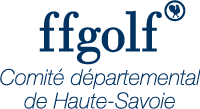 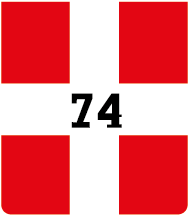 AG élective etRéunion des Présidents AS, Gestionnaires, Directeurs de golfsPros, Responsables et Bénévoles EDG5 novembre 2024 Golf d’ESERY Grand Genève
1
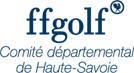 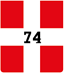 Programme de la journée
10h00 : Réunion des Présidents, Gestionnaires, Directeurs, Pros et EDG 
     avec AG élective

 12h00 : Déjeuner

13h50 à 14h30 : Parties amicales sur 9 trous pour les plus courageux !
2
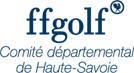 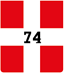 Programme de la réunion
AG élective du CD Golf de Haute-Savoie

Statistiques 2024 du CD 74
Bilan des actions 2024 du CD74
Bilan et points d’amélioration des EDG
Calendrier jeunes 2025
Présentation EDG Arthur DELAY-TERMOZ – CTF Ligue AURA
Résultats des Circuits Jeunes 2024
Echange et réponse à vos questions
3
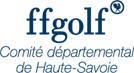 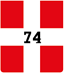 AG élective du CD 74
4
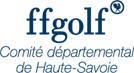 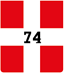 AG élective du CD de Haute Savoie
Rappel du calendrier électoral :

Mardi 16 juillet 2024 : approbation du Règlement des opérations électorales et documents.Mercredi 17 juillet 2024 : publicité AG élective  site internet et mail AS et Gestionnaires.Lundi 16 septembre 2024 à 12h00 : dépôt des listesMardi 17 septembre 2024 BD à 16h00 : avis recevabilité des listesMardi 24 septembre 2024 à 12h00 : régularisation des listesMardi 24 septembre 2024 BD à 17h30 : avis définitif des listesJeudi 26 septembre 2024 : publication des listes officielles  site internet et mail AS et Gestionnaires.Mardi 5 novembre à 10h00 : AG élective en présentiel au golf d’Esery Grand Genève
5
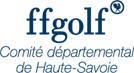 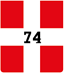 AG élective du CD de Haute Savoie
Rappel du calendrier électoral :

Une seule liste déposée à la date du lundi 16 septembre 2024 à 12h00   liste de Pascal BARON
6
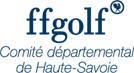 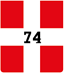 AG élective du CD de Haute Savoie
Liste Pascal BARON :

Pascal BARON Salomon Golf Club
Alain AUPECLE Golf de Bossey
Vital BAUD Golf des Gets
Odile BRACHET Golf des AlpesEmmanuelle COULON Golf de Chamonix
Thierry COULON Golf de Flaine les Carroz
Catherine DUMAS Golf des Gets
7
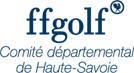 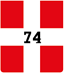 AG élective du CD de Haute Savoie
Liste Pascal BARON :

Sandrine PONDEVAUX Golf du Rocher Blanc
Guy PORTAZ Golf des Alpes
Daniel RICHARD Golf d’Esery
Francoise RICHARD Golf de Montrottier
Marcel RINGEARD Golf du Belvédère
Jean Pierre THEVENARD Golf des Alpes

Représentation féminine : 5/13 = 38%
8
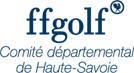 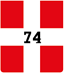 AG élective du CD de Haute Savoie
Le vote se fera à bulletin secret
Le Président élu est la personne en tête de la liste
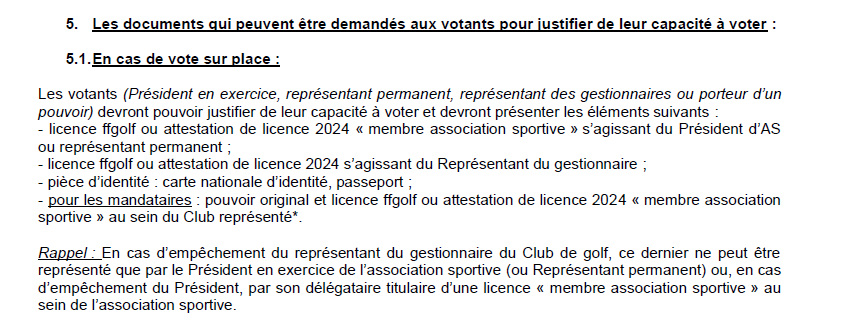 9
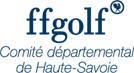 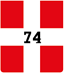 AG élective du CD de Haute Savoie
Les Présidents d’AS, gestionnaires et mandataires peuvent maintenant  procéder au vote.

Le bureau de vote est assuré par :
 
Catherine BORGEAIS ROUET Vice-Présidente du CDOS 74 et Déléguée du CD Golf 74
Sandrine PONDEVAUX secrétaire du CD Golf 74
10
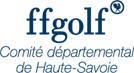 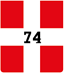 Statistiques du CD 74
11
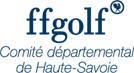 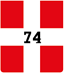 Comité Départemental de Haute Savoie
RAPPEL :
17 structures golfiques (Golf 18 trous et +, 9 trous, Practice, Compact)
12 structures AS+GES et 3 structures Associatives
2 clubs n’ont pas d’AS (Machilly et La Clusaz)

8 AS d’Entreprise (AS)

Soit un total de 25 AS
12
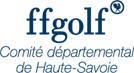 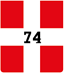 Evolution du nombre de licenciés du CD 74
Esery-9 novembre 2021
13
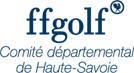 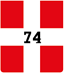 Evolution du nombre de licenciés 2024
Licences CD74 :       10386   - 0,46%Licences jeunes : moins de 19 ans  +1,8%moins de 13 ans  + 2%Licences Ligue AURA :       56157   - 0,56%Licences ffgolf  :      439 304  - 0,7%
14
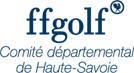 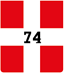 Evolution du nombre de licenciés du CD 74
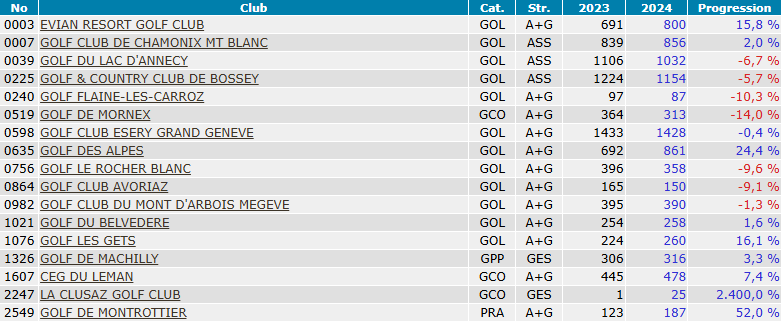 15
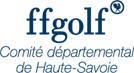 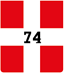 Bilan des actions 2024 du CD74
16
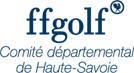 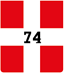 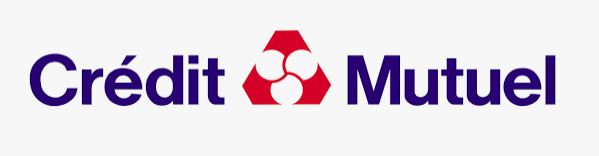 Bilan circuit CD74
Bossey, Chamonix, Esery, Grand Bornand, Alpes, Lac d’Annecy
De 20 à 65 jeunes (moyenne de 33 jeunes par étape)
Peu de jeunes participent 
sur l’ensemble du circuit

Classement en fin de 
présentation
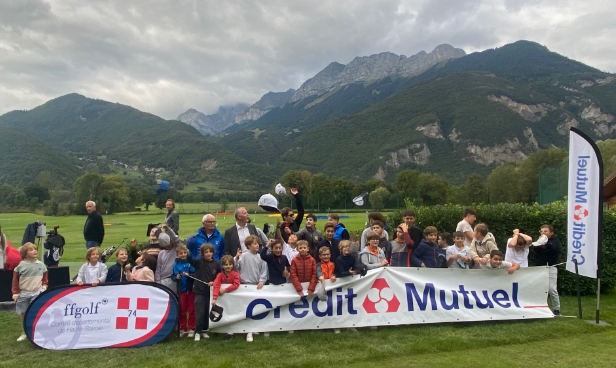 17
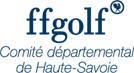 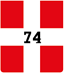 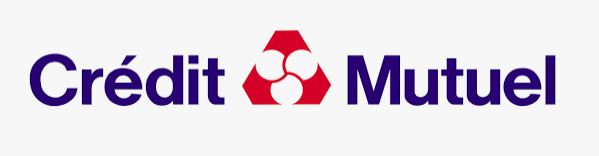 Bilan circuit CD74
Autres épreuves 
Trophée des 2 Savoie au golf des Alpes (2 jours)

Championnat 
Départemental 
à Esery (2 jours)
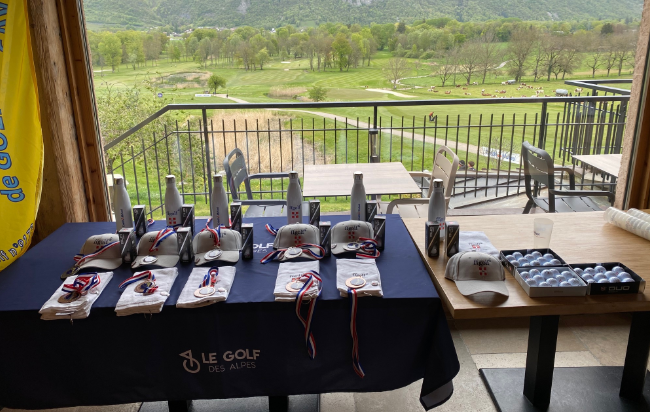 18
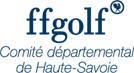 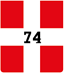 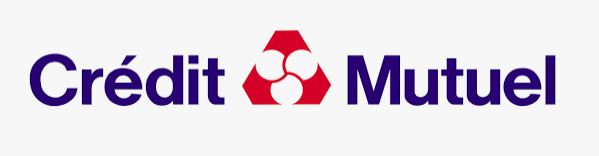 Bilan circuit CD74
Autres épreuves 
TLM au golf du Rocher Blanc
Rencontre des EDG de montagne : Annulée faute de joueurs
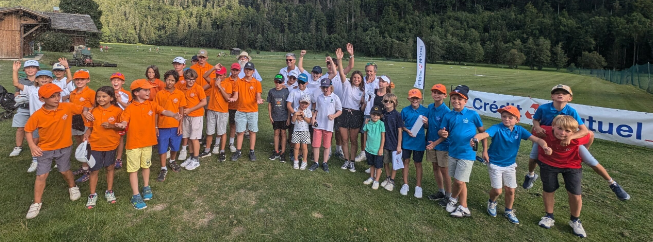 19
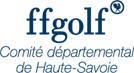 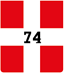 Résultats sportif 2024
Autres épreuves de la Ligue
Finale TICAURA à la Commanderie  l’équipe termine 2ème
Finale 1ère Team Golf au Beaujolais  victoire de Montrottier
Championnat de Ligue U8-U10 à Chassieu  victoire au classement par équipe
Trophée des Petits Golfeurs à Lyon Verger  3ème place pour les garçons et 4ème place pour les filles
Les Copines au golf le 11 mai à Esery et le 2 juin à Evian
20
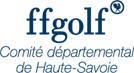 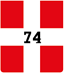 Résultats sportif 2024
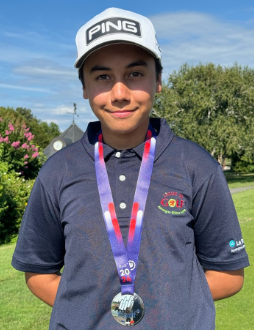 Belle saison de Jayson PIERMONT 
du golf d’Esery

3ème du Championnat de France
Benjamin
21
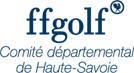 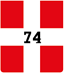 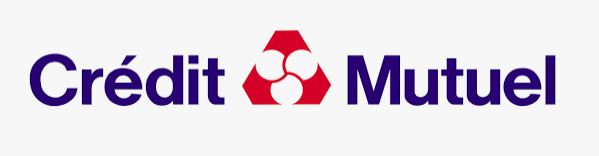 Bilan animation du CD74
Olympigolf au golf du Belvédère

Compétition speedgolf
Initiations pour parents non-golfeurs
concours  Drive-Approche et Putting 
Animation Basket et Foot
Animation musicale
Goûter
Remise de prix avec médailles 
  Or-Argent-Bronze
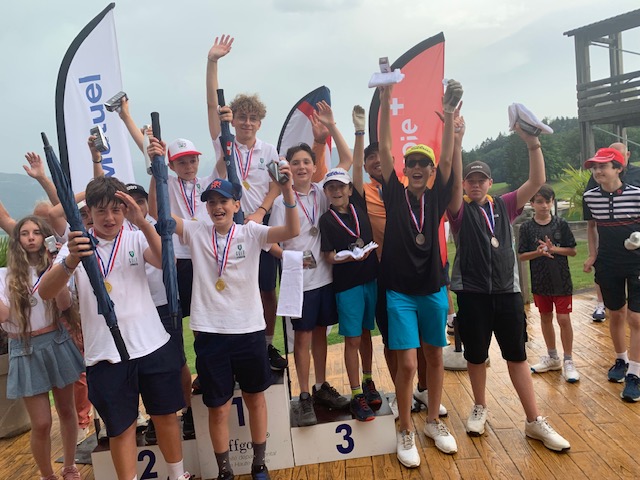 22
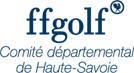 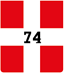 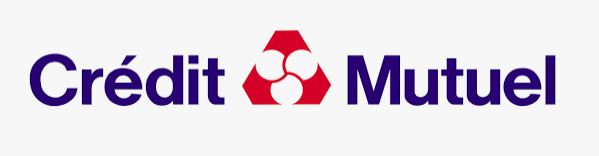 Bilan animation du CD74
1000 jeunes du Département 
aux JO
25 jeunes golfeurs 
Présents le 25 juillet 
au Groupama Stadium
de Lyon
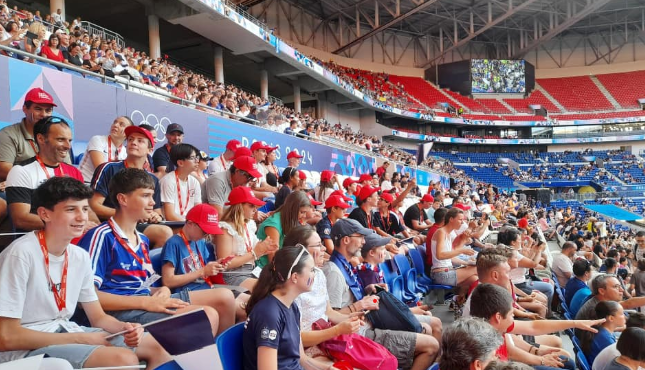 23
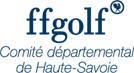 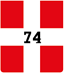 Résultats sportif 2024
Autres épreuves de la Ligue
Finale TICAURA à la Commanderie  l’équipe termine 2ème
Finale 1ère Team Golf au Beaujolais  victoire de Montrottier
Championnat de Ligue U8-U10 à Chassieu  victoire au classement par équipe
Trophée des Petits Golfeurs à Lyon Verger  3ème place pour les garçons et 4ème place pour les filles
Les Copines au golf le 11 mai à Esery et le 2 juin à Evian
24
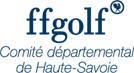 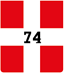 Résultats Championnat « Séniors » GROUPAMA 2024
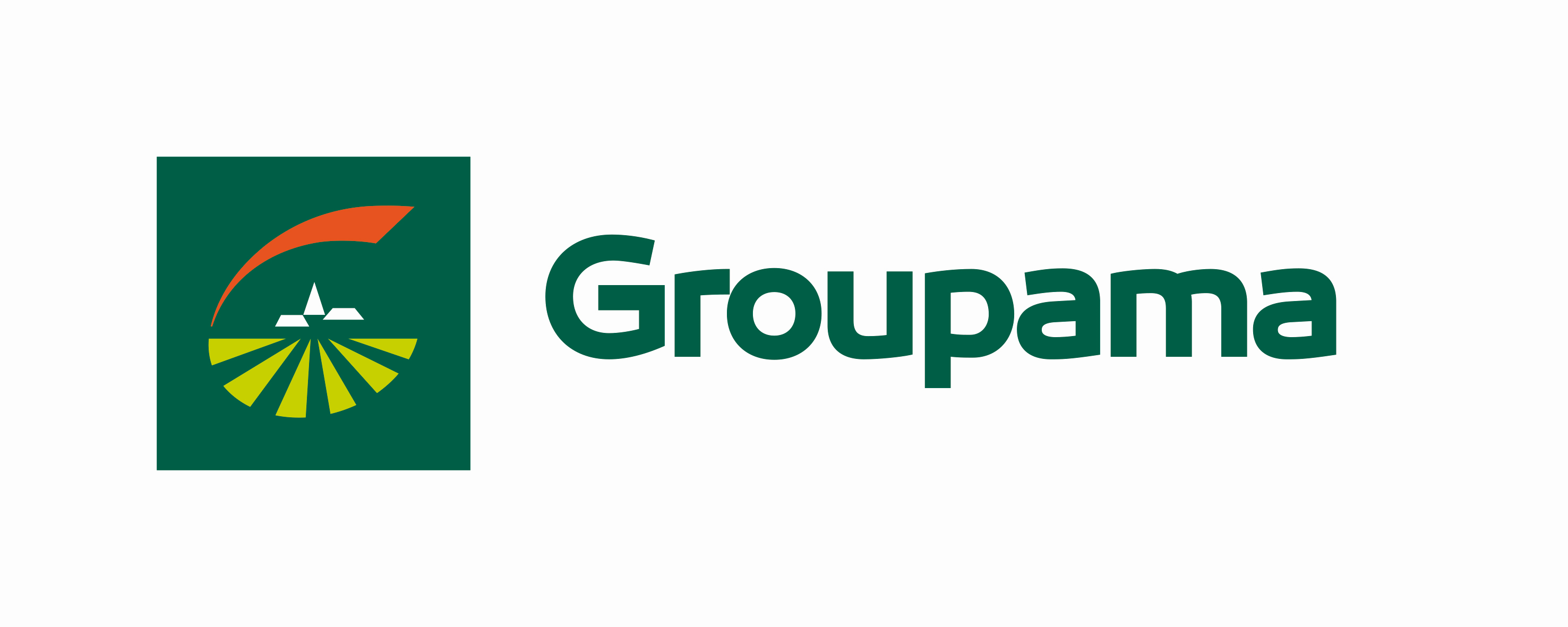 9 étapes organisées


Vainqueur : 	ESERY Grand Genève			
2ème 		CHAMONIX 					
3ème 		ROCHER BLANC
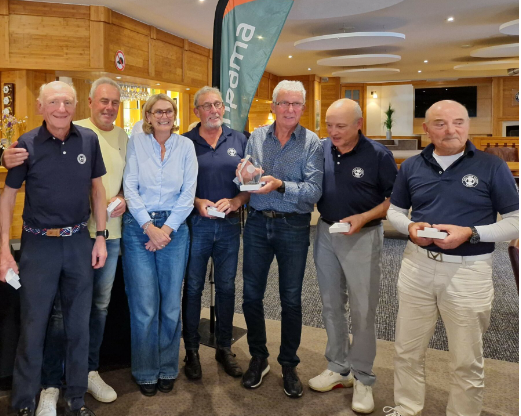 25
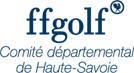 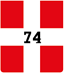 Résultats Championnat Match Play 2024
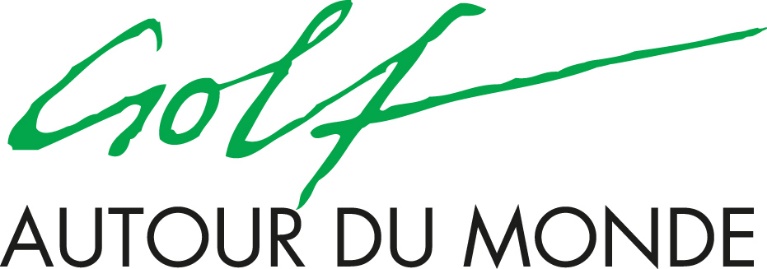 48  matchs par équipes  +  18 simples  organisés
		6  Clubs inscrits

Vainqueur : 		LES GETS 			
2ème 			MORNEX	
3ème 			GOLF DES ALPES
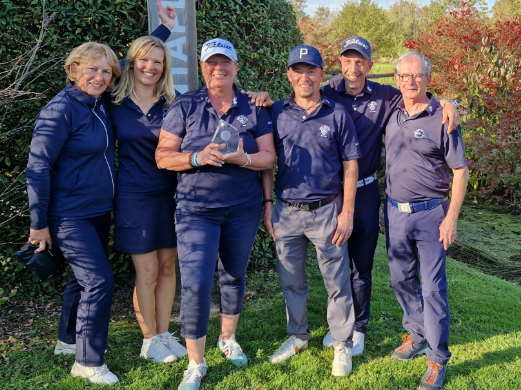 26
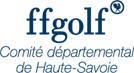 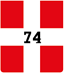 Journée des Elus Groupama
Golf d’ESERY Grand Genève

Journée annulée pour cause de météo pluvieuse

A reprogrammer en 2025
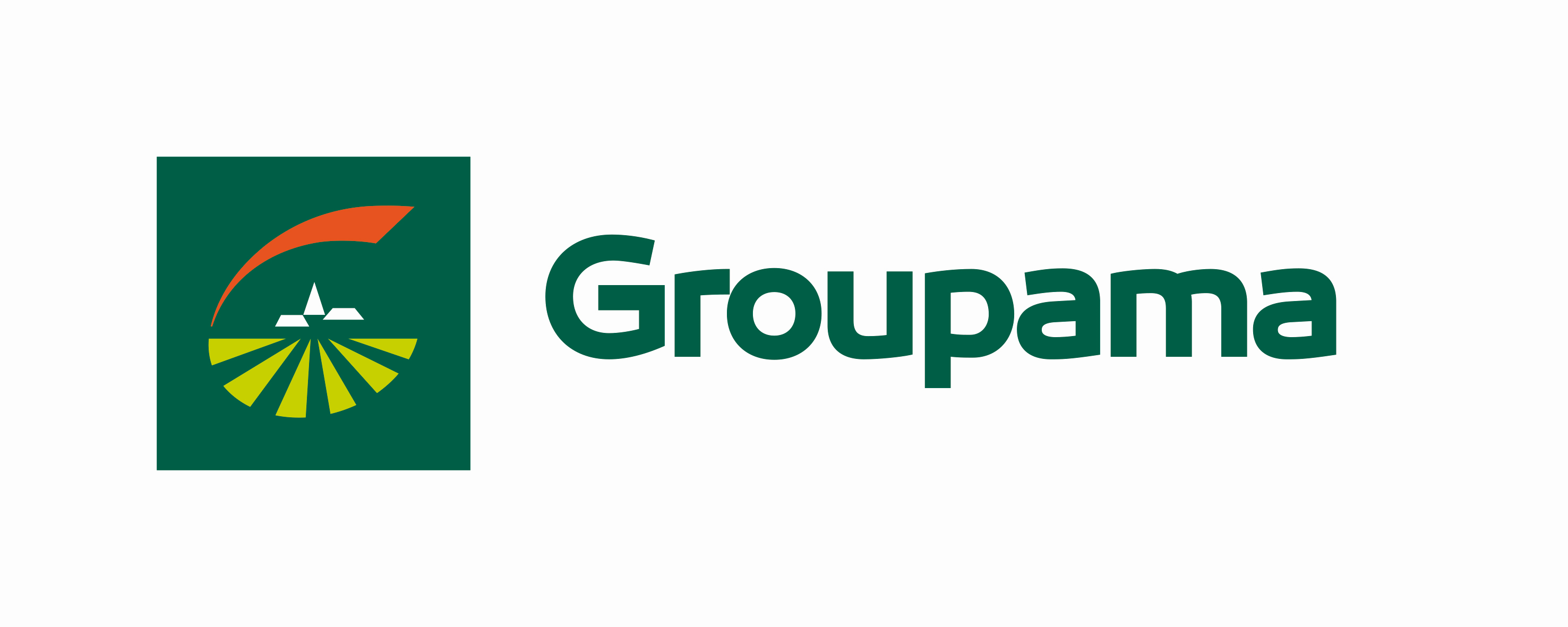 27
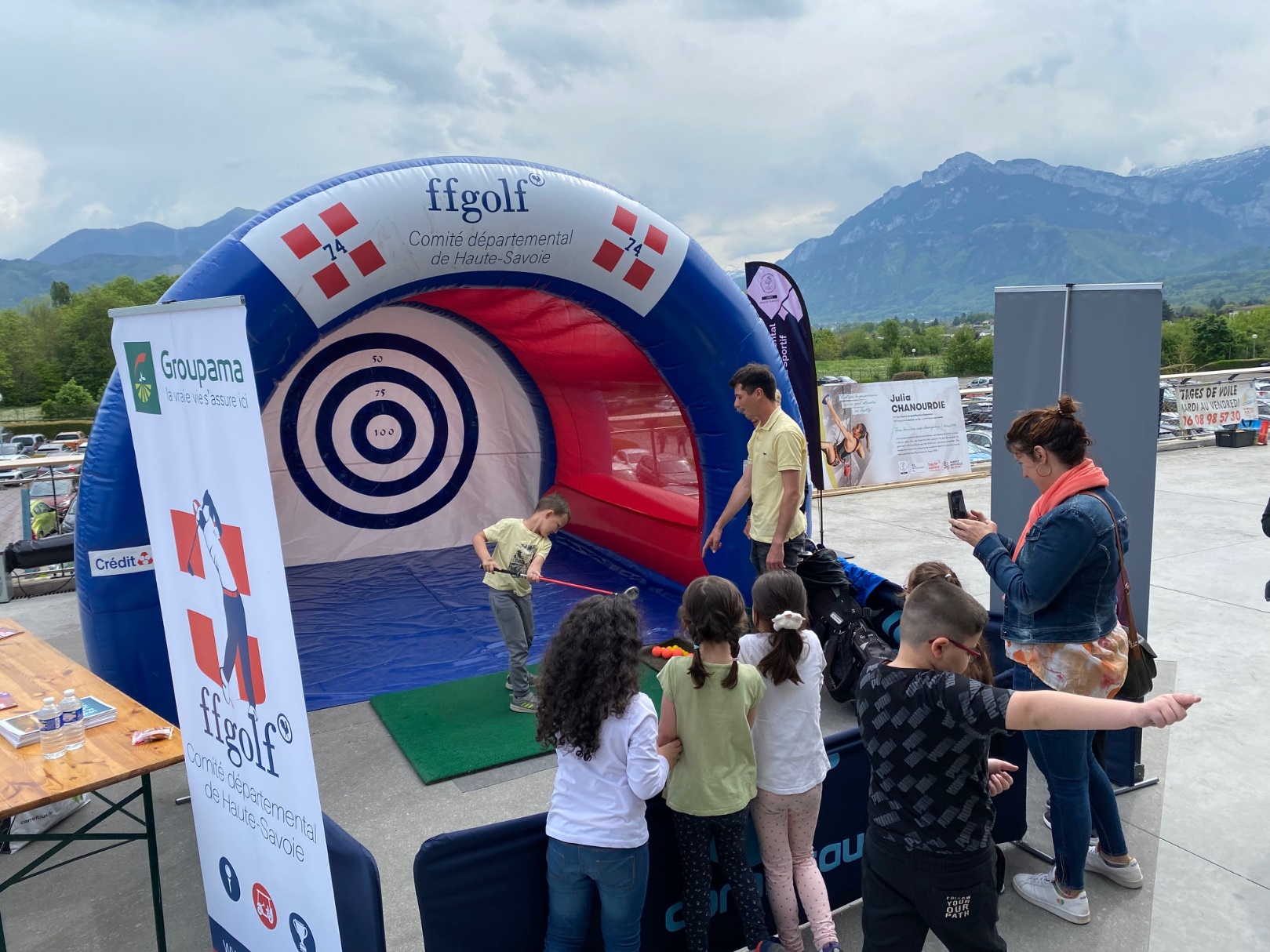 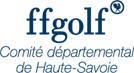 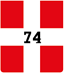 Développement du Golf
Participation du CD74 à la Foire de la Haute Savoie avec la structure

gonflable du CD74 sur l’emplacement du CDOS
 
plusieurs journées consacrées aux scolaires
28
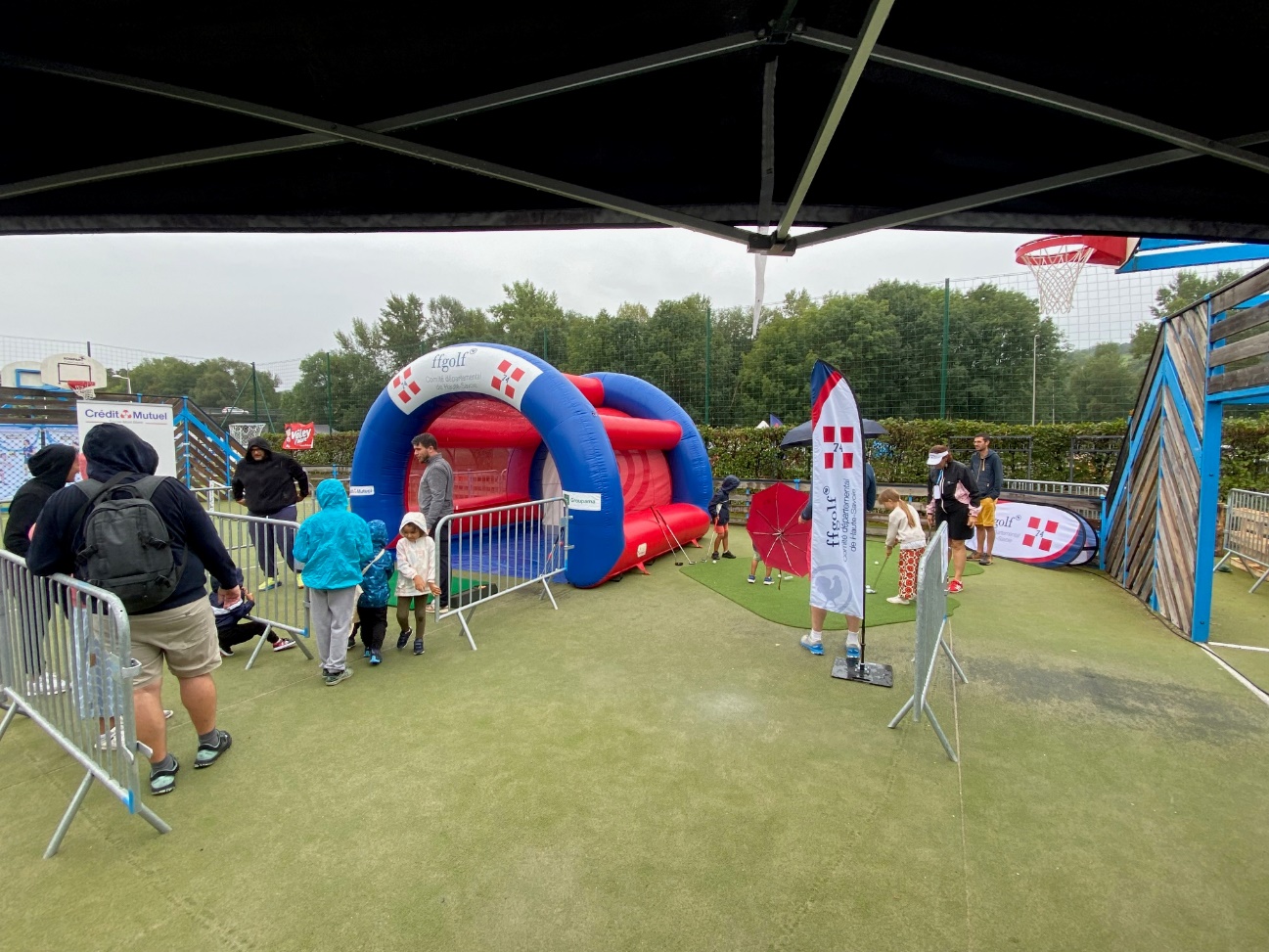 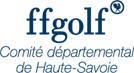 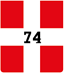 Développement du Golf
Participation du CD74 au VitalSport au Décathlon Epagny
Merci au golf du Lac d’Annecy
Au golf de Montrottier
Au golf des Alpes
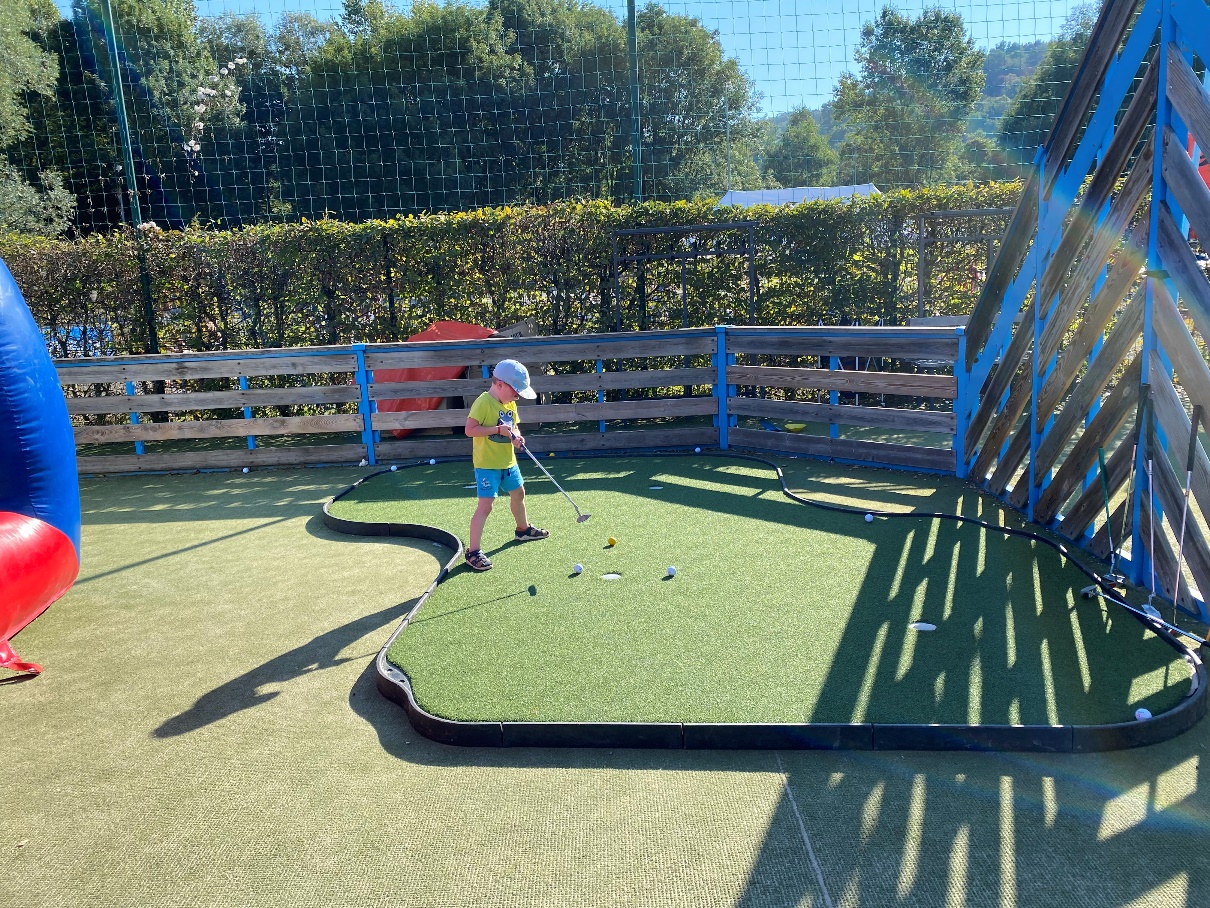 29
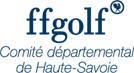 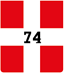 Un grand merci à tous les golfs de Haute Savoie
 
qui nous accueillent

pour toutes nos compétitions
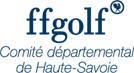 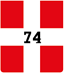 Bilan et amélioration des EDGJean Pierre THEVENARD etPascal BARON
31
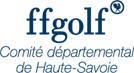 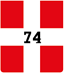 Bilan des EDG
- Manque d’un référent identifié pour 2 EDG (Flaine et Mont d’Arbois)
- Les communications du CD74 (dates de circuit) ne passent pas vers les jeunes et leurs parents
Pas de retours sur les voies d’amélioration demandées par mail
Pas d’enfants inscrits pour la saison : Avoriaz, Mornex
32
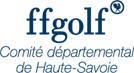 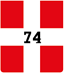 Bilan des EDG
Challenge des EDG
- Les animations ne sont pas toutes rentrées dans extranet
Les 3 EDG qui sont en tête sont Esery, Evian et Bossey
Le CD74 est 4ème de la Ligue
La Ligue est seconde du classement national
33
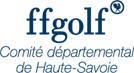 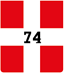 Bilan des EDG
Circuits CD74

 Clarifier les repères de départ 
 En 2025 on partira sur les guides de distances recommandées
 Toutes nos épreuves se feront en score max
34
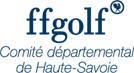 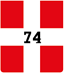 Bilan des EDG
Nombre d’enfants inscrits
Evian : 131
Esery : 111
Lac d’Annecy : 89
Bossey : 87
Les Gets : 74
Chamonix : 69
Rocher Blanc : 49
Golf des Alpes : 48
Belvédère : 40
Flaine : 18
Montrottier : 16
Mont d’Arbois : 49
Morzine et Mornex : 0
35
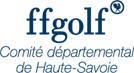 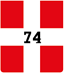 Proposition pour les EDG
Communication du CD74
Programme du mois envoyé par mail un mois avant
Relance à J-10 avec détail de l’épreuve
Rappel à J-5
Communication sur le site du CD74

Amélioration  avoir des référents EDG actifs et communiquant à tous les jeunes 
 2 personnes + pros + directeur
36
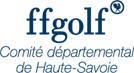 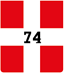 Proposition pour les EDG
Challenge des EDG

Trouver la bonne personne pour saisir les animations au sein de vos clubs
37
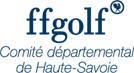 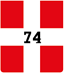 Calendrier 2025
38
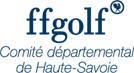 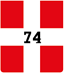 Calendrier Jeunes 2025
Le calendrier est en cours d’élaboration

Jumeler nos dates de circuit avec les Juniors Séries des Clubs 
 une épreuve par mois

La date des Championnats Départementaux début juillet

Quelques nouveautés proposées par la Ligue à venir
39
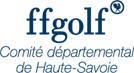 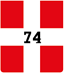 Calendrier Jeunes 2025
Autres épreuves du CD74
Trophée des 2 Savoie (2 jours)
Championnat Départemental (2 jours)
Olympigolf au golf du Belvédère
TLM au golf du Rocher Blanc
Rencontre des EDG de montagne : Faut-il la maintenir ?
40
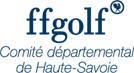 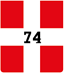 Calendrier Jeunes 2025
Autres épreuves de la Ligue

Des changements sont à discuter et à valider prochainement avec les autres CD
41
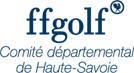 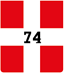 Entrainement hivernaux 2024 / 2025
Objectif : cibler les jeunes U8-U10-U12 qui font des compétitions

5 week ends :

23/24 novembre
7/8 décembre
1 / 2 février
15/16 février
1 / 2 mars

 Informations envoyées prochainement aux EDG
42
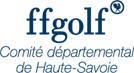 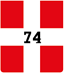 Calendrier Sénior 2025
Calendrier en cours d’élaboration

La communication se fera très prochainement
43
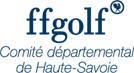 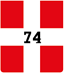 Présentation sur l’EDGArthur DELAY TERMOZ
44
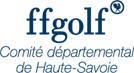 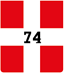 Résultats des circuits jeunes 2024Jean Pierre THEVENARD
45
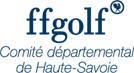 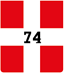 Trophées  individuels Circuits 2024
46
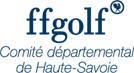 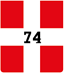 Trophées  individuels Circuits 2024
47
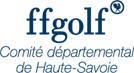 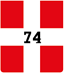 Trophées  individuels Circuits 2024
48
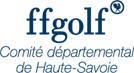 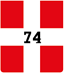 Trophées  individuels Circuits 2024
49
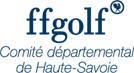 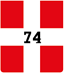 Trophées par équipe Circuits 2024
Ecole de Golf vainqueur 2024  : EDG du Golf de Montrottier

 5 victoires
50
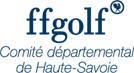 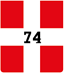 Echange avec le CD74
Vous avez la parole !

Réponse à vos questions
51
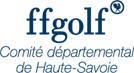 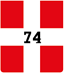 Réunion annuelle du CD74
Merci de votre participation

Bonne saison 2025
52